Презентация«Государственные символыРоссии»


МБДОУ «Детский сад № 58»                                                       
город Владимир
Россия – Родина моя!
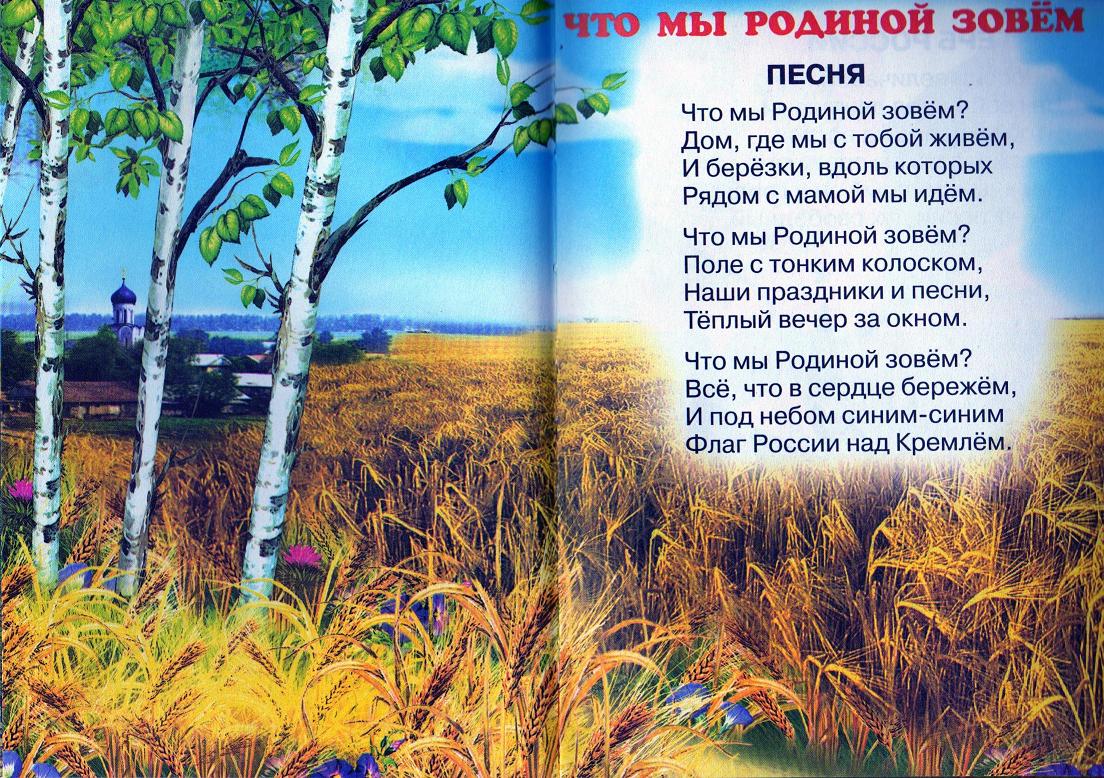 Как называется наша страна?
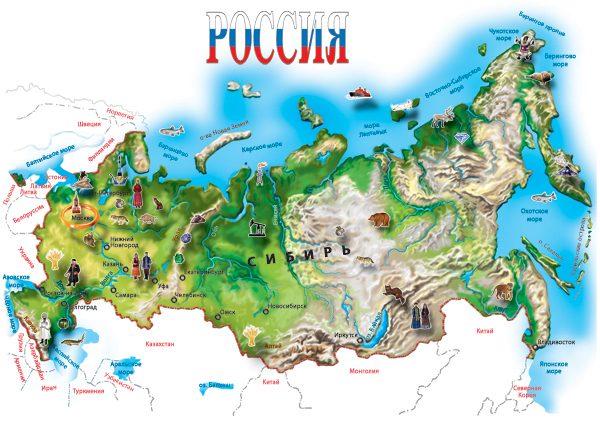 Еврей и тувинец, бурят и удмурт,
Русский, татарин, башкир и якут.
Разных народов большая семья,
И этим гордиться должны мы друзья
Россией зовется общий наш дом,
Пусть будет уютно каждому в нем.
Любые мы трудности вместе осилим
И только в единстве сила России.
Какой город является столицей России?
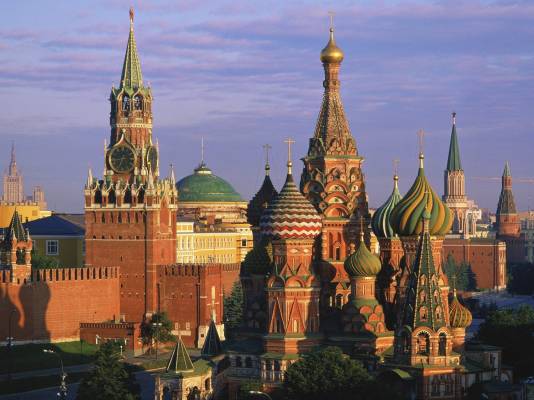 Кто руководит нашей страной?
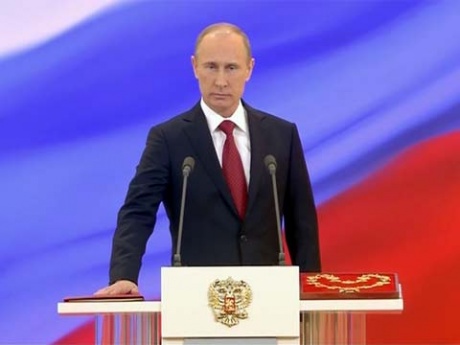 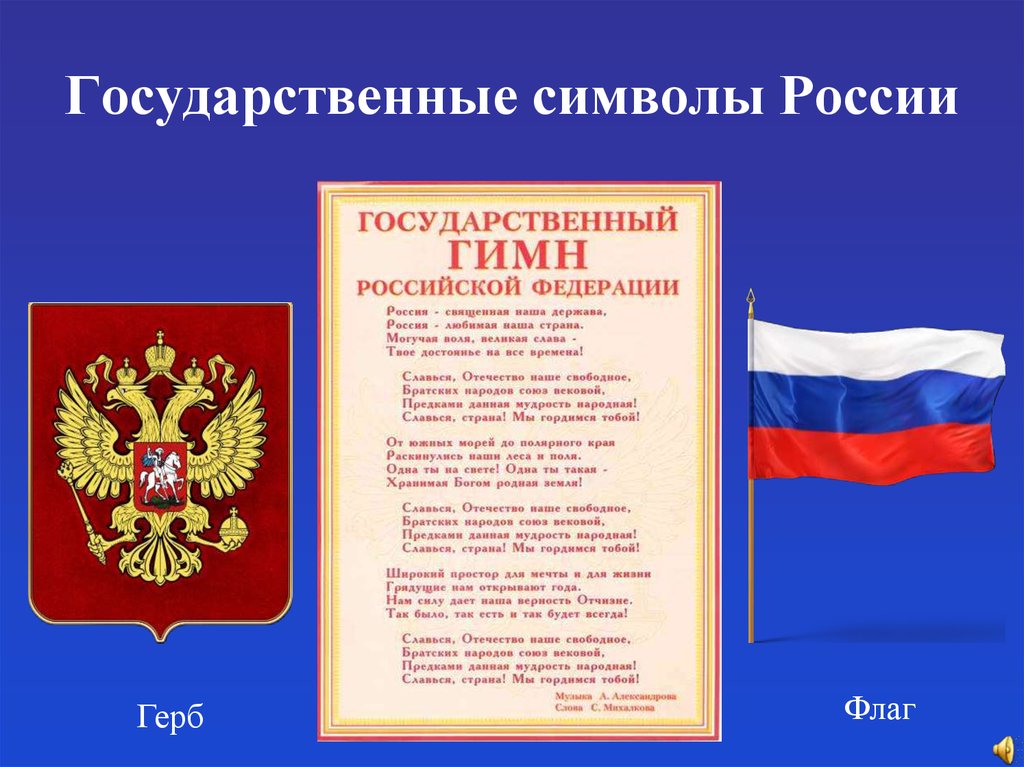 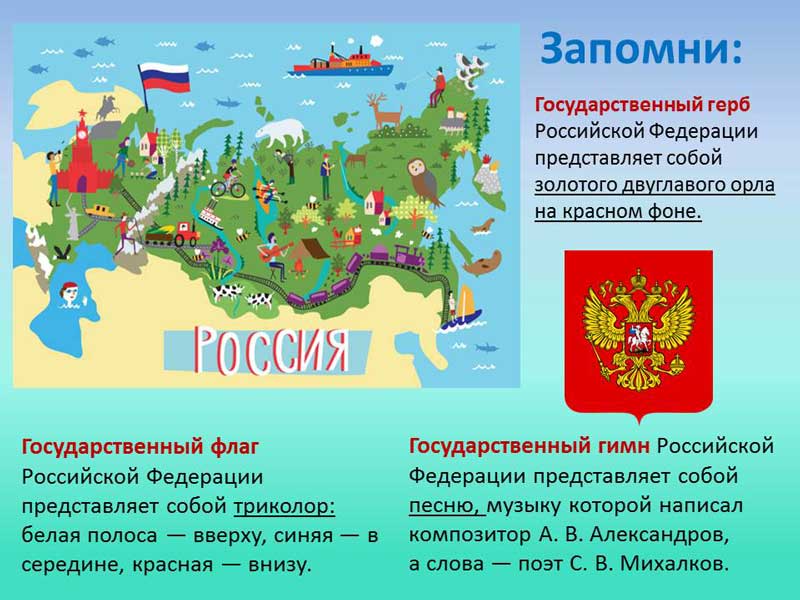 Какой флаг развивается над военно-морскими судами?
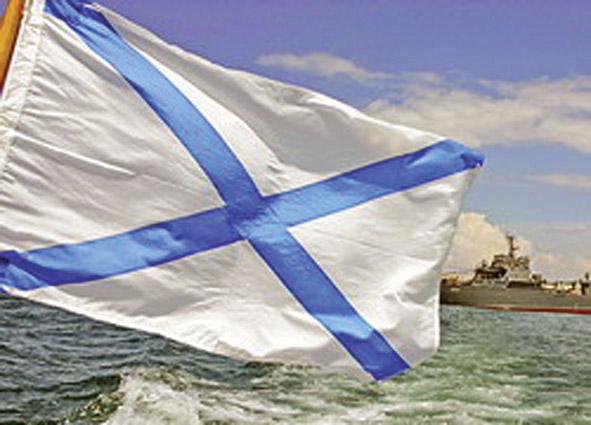 Какой флаг во время Великой Отечественной войны наши солдаты водрузили на главным зданием Германии?
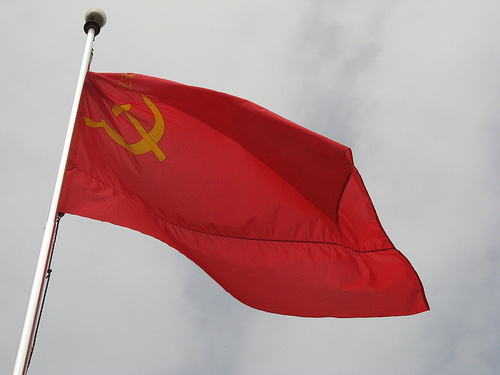 Сколько полос на государственном флаге России?
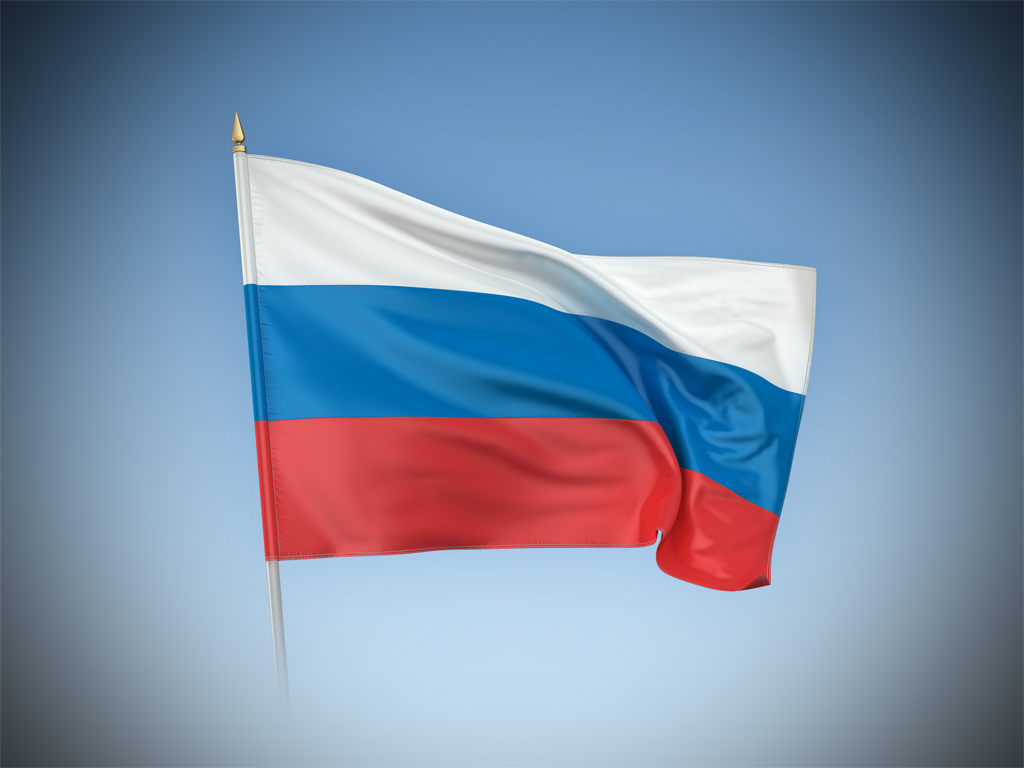 Что означает белый цвет Российского флага?
Мир и чистота
Что означает синий цвет Российского флага?
Вера и верность
Что означает красный цвет Российского флага?
Смелость и  сила
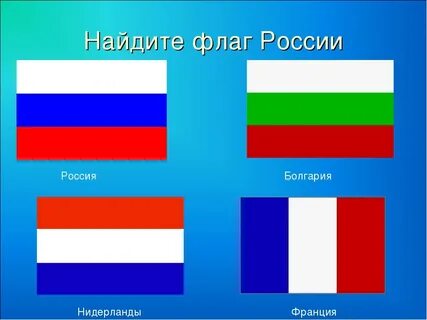 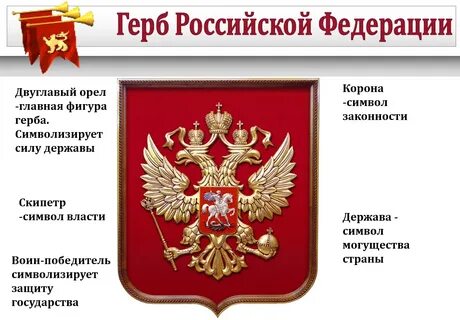 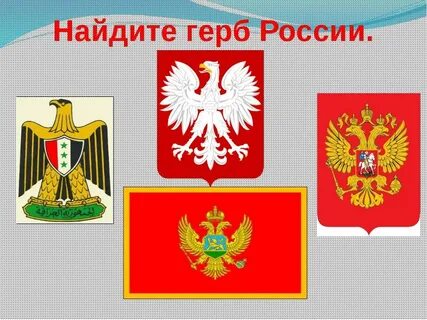 Мы Россию воспеваем
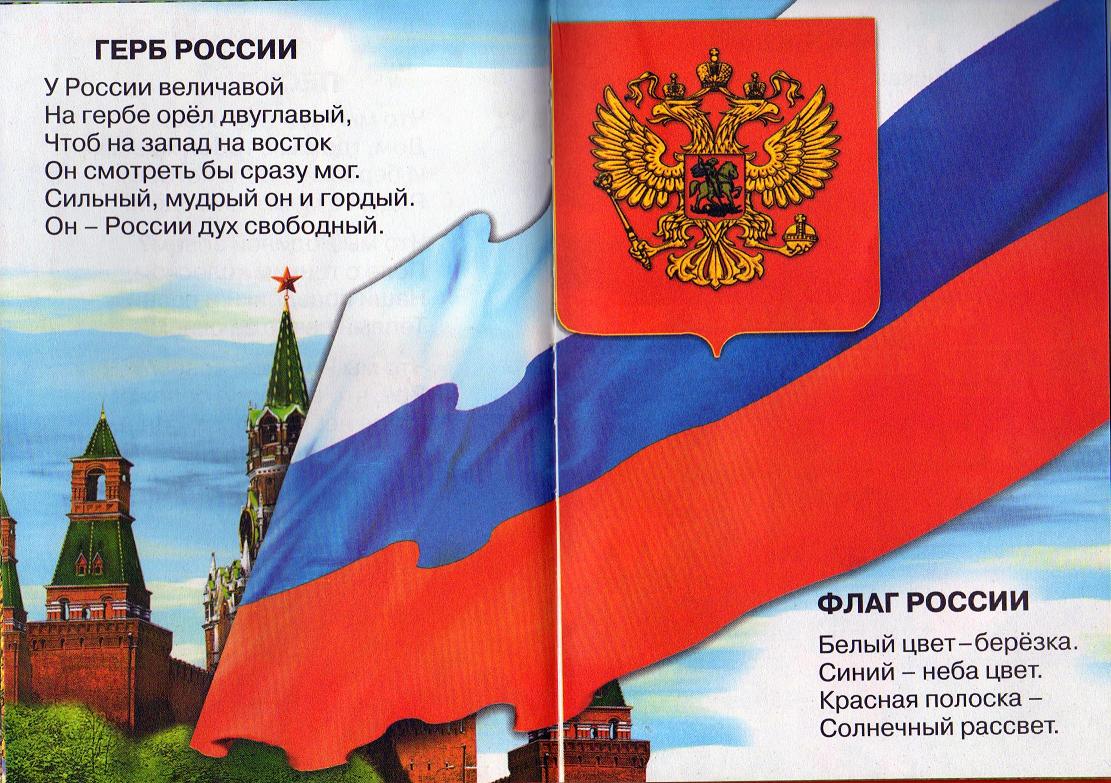 Гимн России
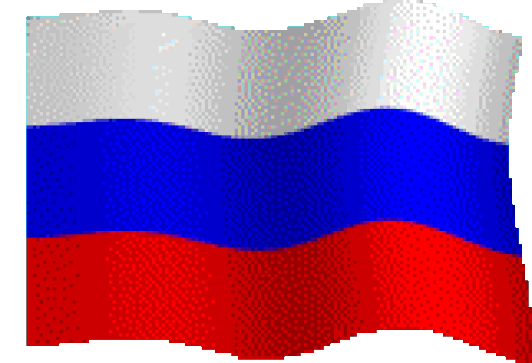 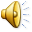 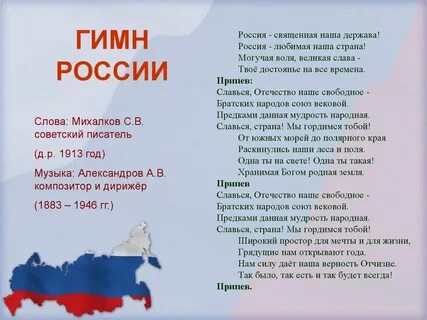 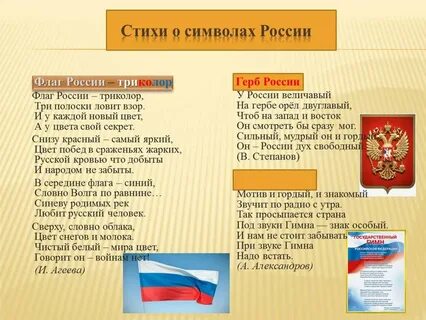 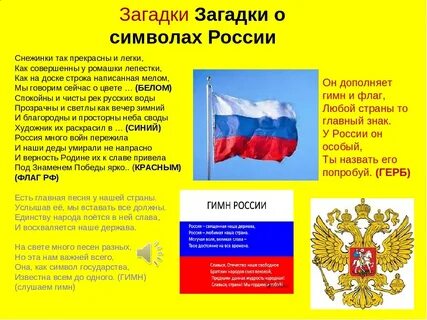 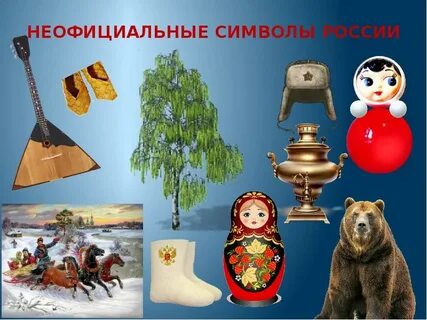 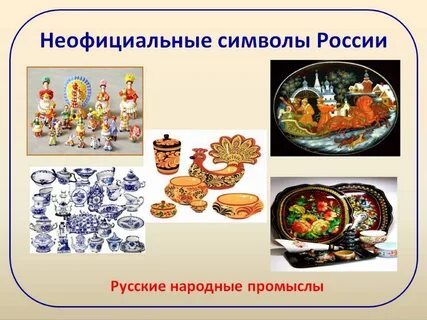 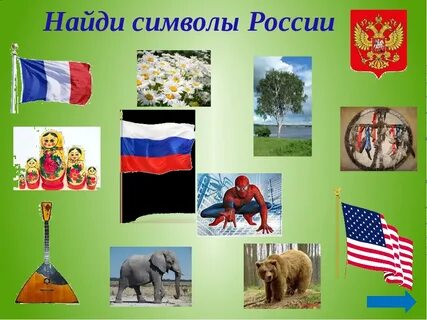 Источники